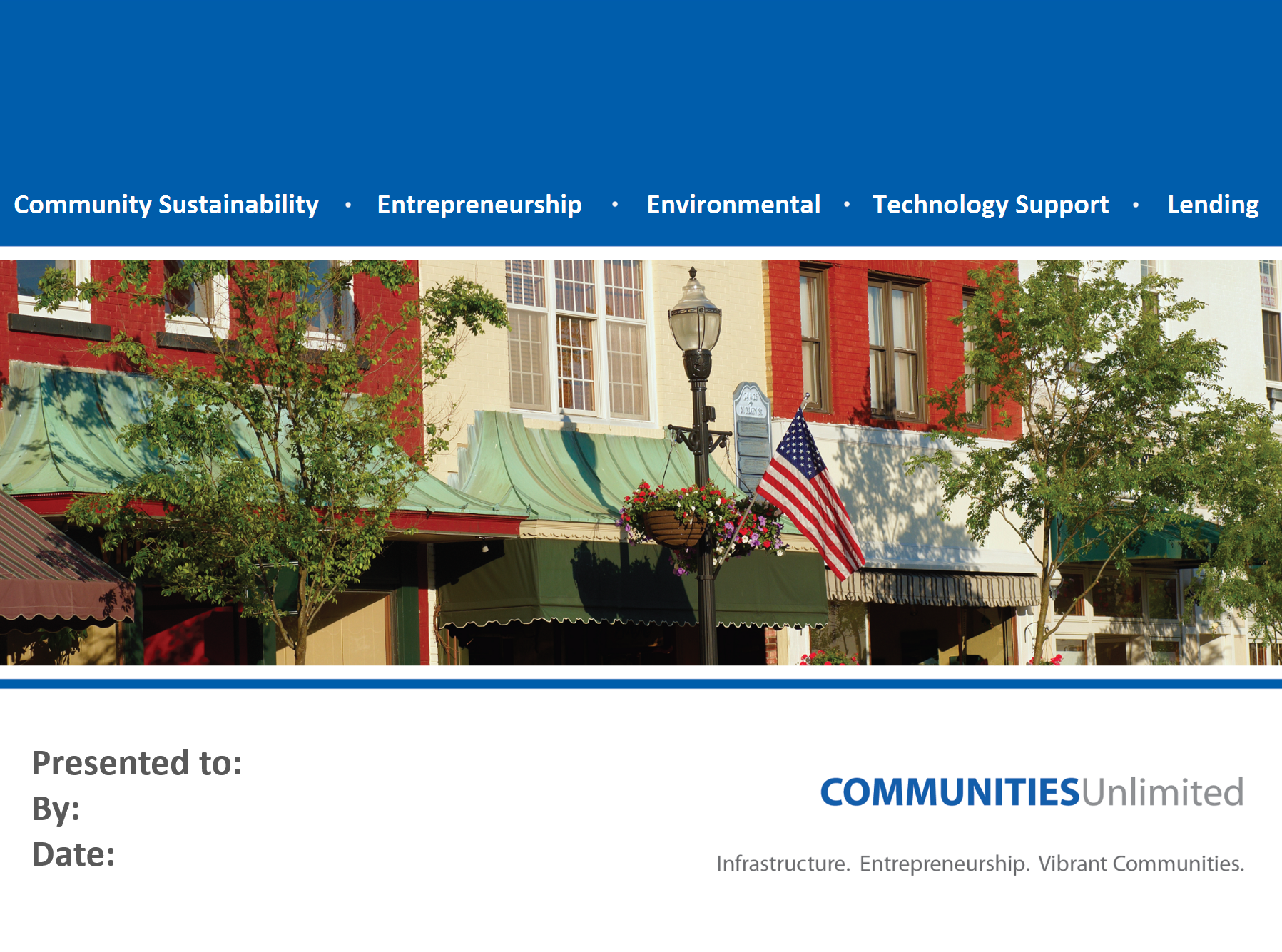 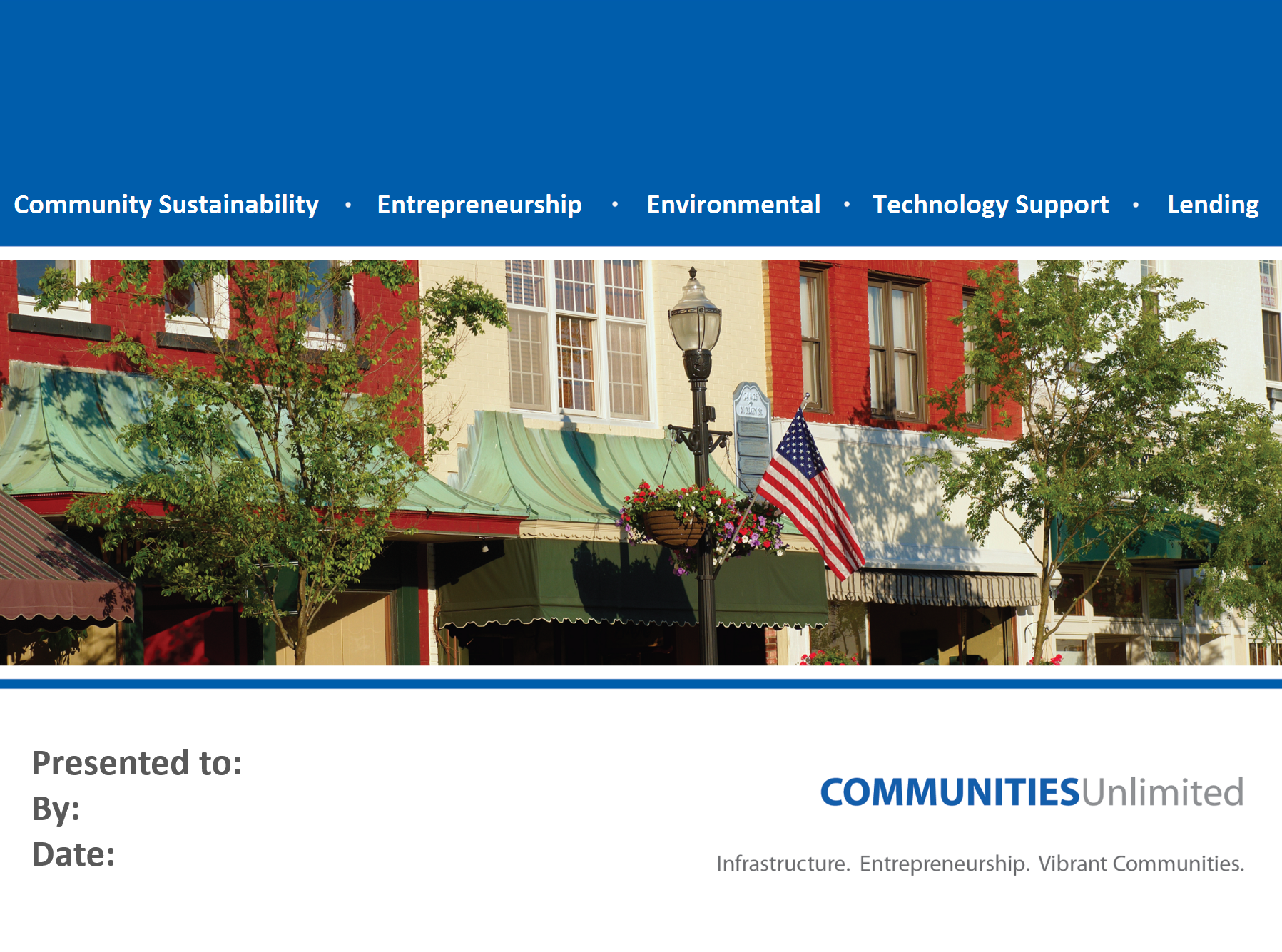 Rural Resiliency through Wealth Creation
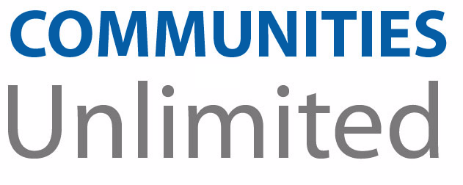 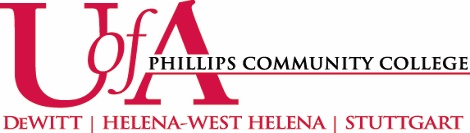 Austin Region EDA 
University Center Conference
March 9, 2017
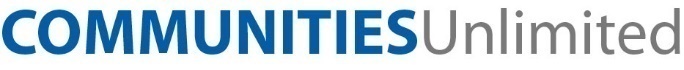 •     Traditional commodity system does not encourage a culture of innovation.
The Economic Development Administration University Center 
Economic Development Project leverages collaboration of critical partner resources of the Arkansas Delta to support sustained wealth creation and economic growth and address five ecosystem gaps in the region.
•     Private sector not pursuing biofuel economy because of infrastructure gaps
•     Entrepreneurs with innovative ideas lack resources to test ideas and restructure for feasibility.
•     ADTEC not structured to commercialize new technologies, protecting intellectual property rights.
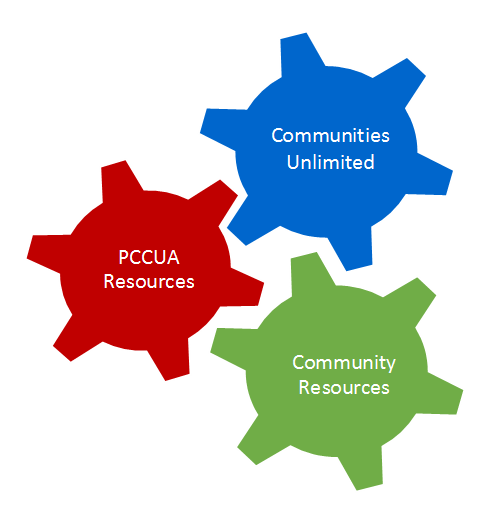 •    Two-year college system lacks consistent entrepreneurship training opportunities and curricula.
Dramatic population loss + Few livable wage jobs + Few competitive business opportunities  
                                                     = Need for new economic driver!
Create wealth, broadly defined, and aspire to do no harm.
Root wealth in local people, places and firms through local ownership, control and influence.
Build lasting livelihoods by intentionally including people and firms on the economic margins.
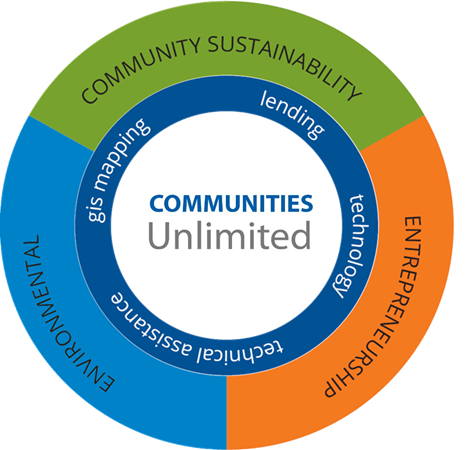 “We wanted to build a new economy and plug entrepreneurs into that economy.”        
-Ines Polonius, CEO Communities Unlimited
Delta Bioenergy… doing rural economic development differently
Advance high growth entrepreneurship through a web-supported curriculum focused on ag-related entrepreneurship including renewable energy. 
Support business expansion in regional innovation cluster through intensive managerial assistance 
Support regional commercialization of micro-bio-refinery 
Cultivate Innovation through web-supported curriculum and intensive managerial assistance
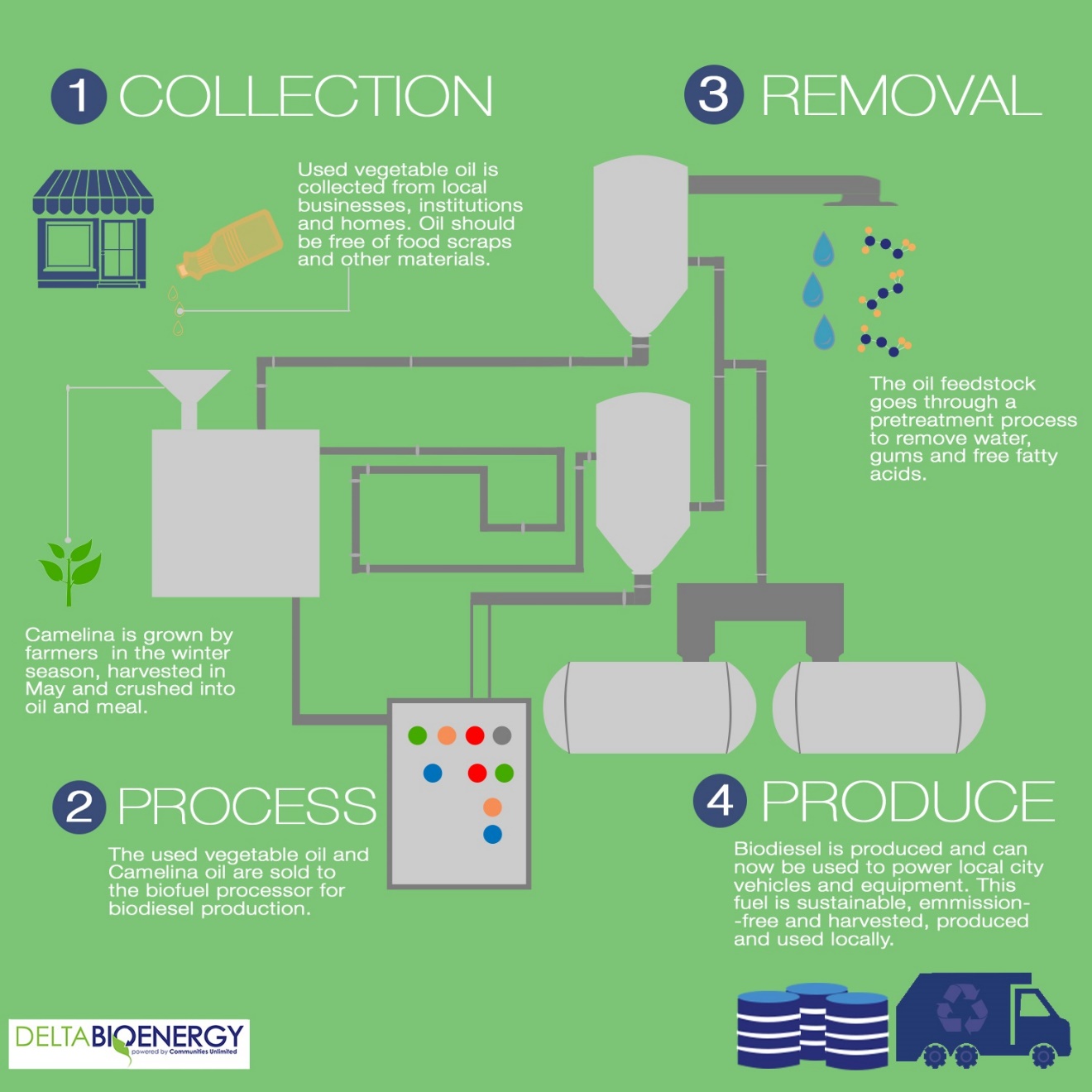 “I’ve always been interested in producing something on the farm that we can use for fuel for our own consumption.”    -Steve Orlicek, farmer
Business Feasibility Study
The focal point of the project is a web-based Entrepreneur Training providing flexible training for testing the feasibility of a business idea and adding value to any existing small business.
Business Financing
Business Planning
For expanded outreach to entrepreneurs, Communities Unlimited markets this training to business and community clients.
Managerial Assistance Trainer + Online Training Platform + Technical Training
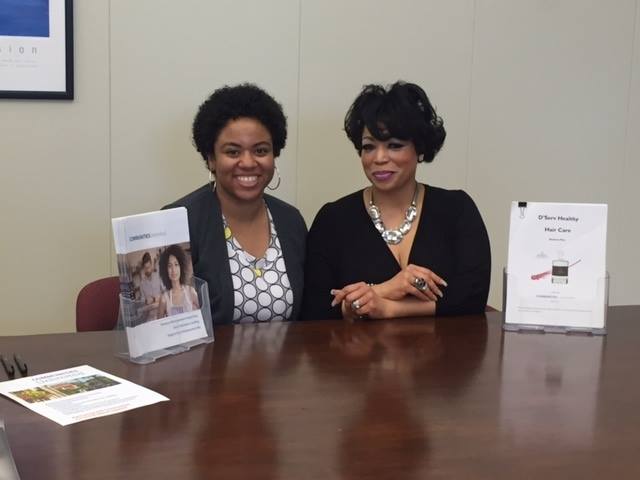 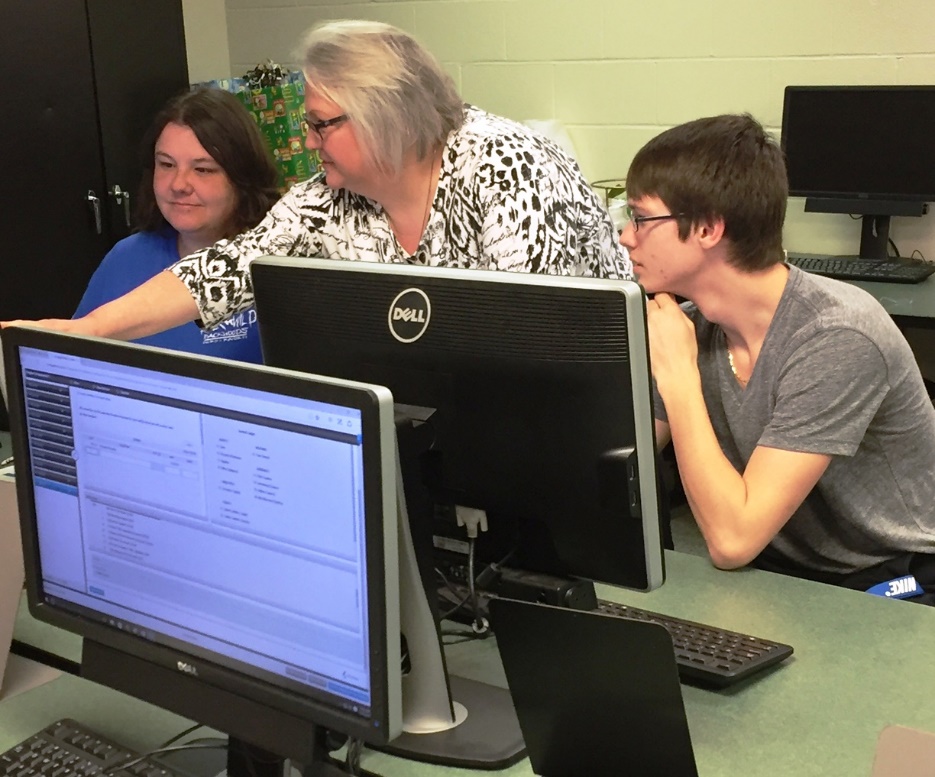 “I was able to get a clearer
vision of my plans, and I 
like the direct feedback 
from an instructor who can
offer advice.”


“This course was also 
valuable in helping look at 
all of the small details that 
I knew had to be done but
I was able to put them in perspective.”


“Thank you Ms. Vonesha for always being positive and encouraging.”
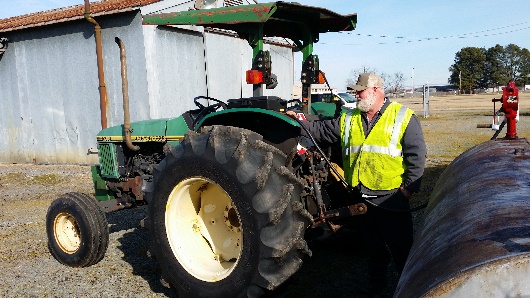 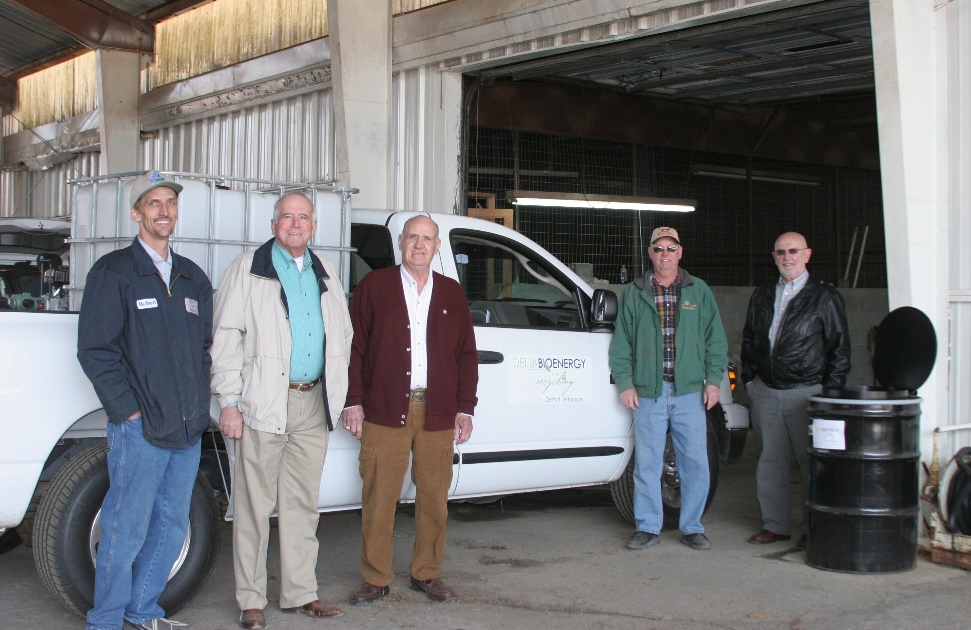 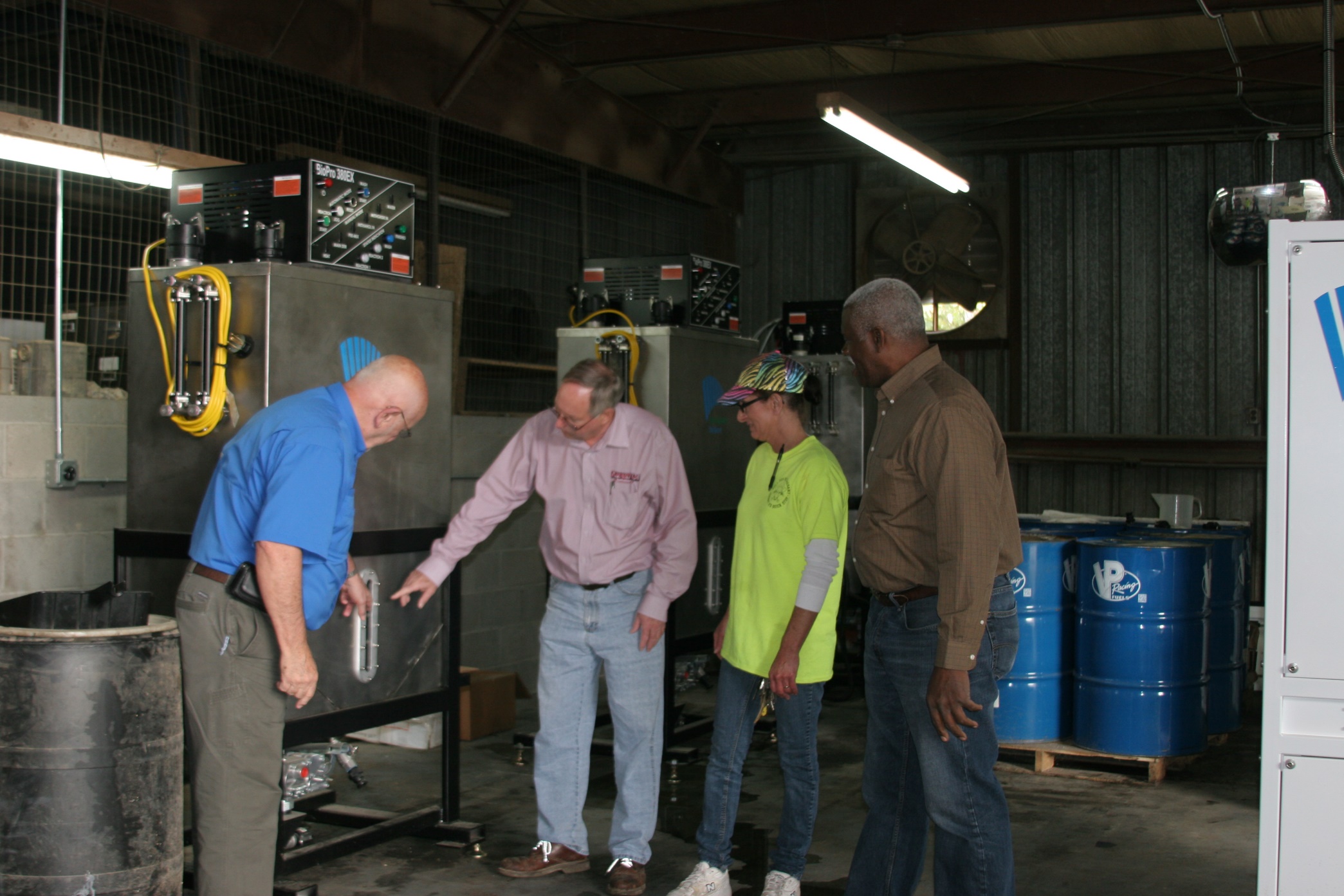 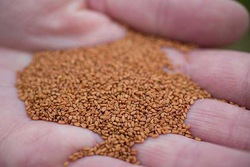 “With all of the inputs coming from the community, and all of the product going back into the community, that’s more dollars circulating in our community that we all get to use.”                              
                                                                                                          -Johnny Davis, processing entrepreneur
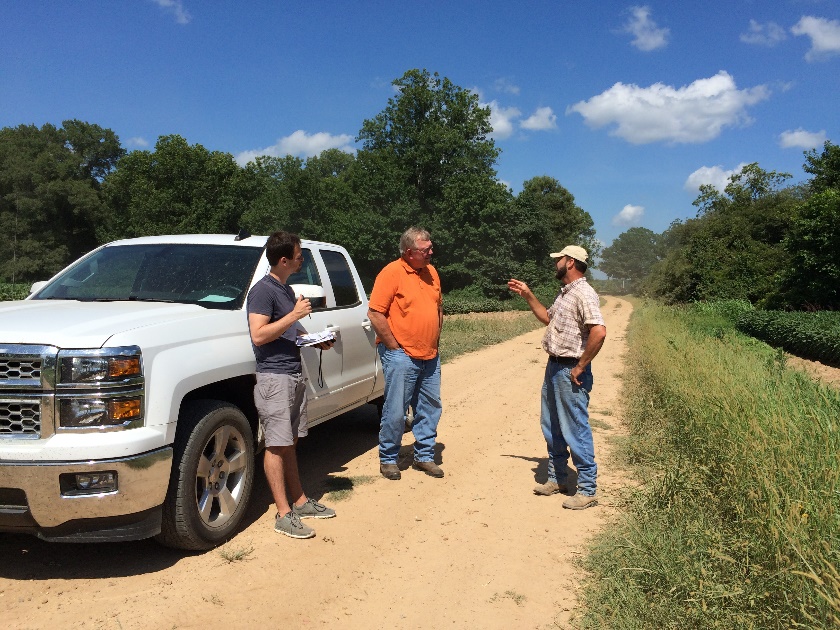 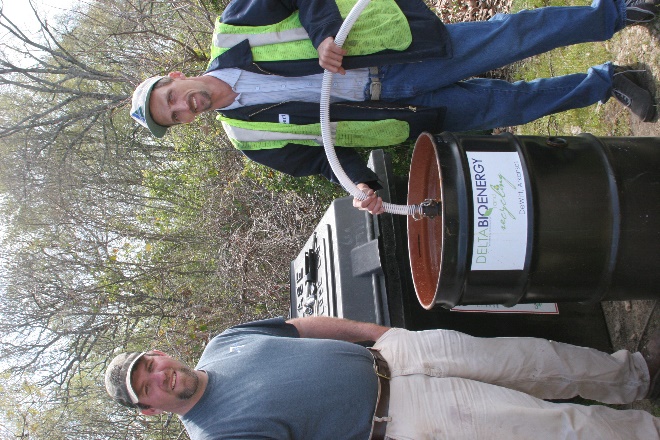 Focusing on tackling root causes to address challenges and transform the regional economy
[Speaker Notes: Describe the key challenges faced and how they’ve been addressed. Describe any setbacks and lessons learned.]
Community Sustainability Innovation Center…resources to build out action plans for development and servicing entrepreneurial talent through existing programs of PCCUA, Communities Unlimited, community and outside organizations
Grow Local Resources Center
Field Demonstrations, Maker’s Space
Workforce training
Possibility Workbook, Workshops
STEM, Career & Technical
Growth and Transition Strategies
One-on-One Assistance
Technical training
Commercializing Technology
Web-based training
Financing
[Speaker Notes: Describe what’s next? Where are you going from here?]
Contact Information
Carolyn Turner, Vice Chancellor PCCUA DeWitt Campus
Ph: 870-509-0496
Email:  cturner@pccua.edu 
www.pccua.edu
Deborah Temple, Director of Entrepreneurship
Ph: 870-403-3285
Email: deborah.temple@communitiesu.org

Tami Hornbeck, Community Facilitator
Ph: 870-509-1331
Email: tami.hornbeck@communitiesu.org
www.CommunitiesU.org
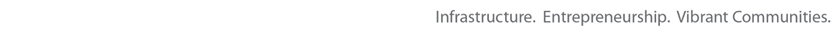 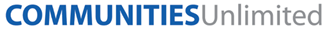